How To Use The Water Flosser
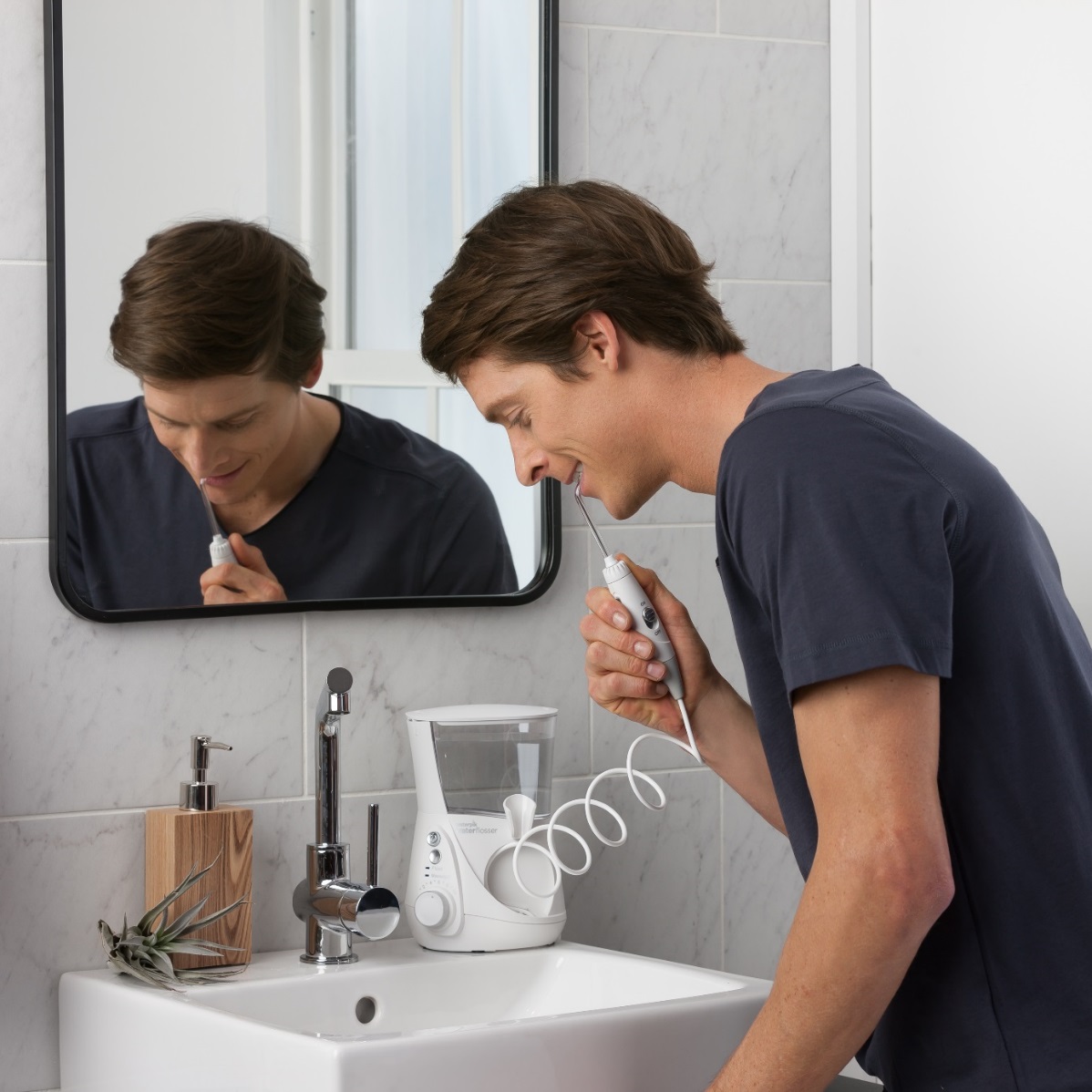 Use warm water

Start on lowest setting and slowly increase pressure

Place jet tip or brush head in mouth and bend over the sink

Most antimicrobial agents can be used in reservoir

Flush with water after use

Reservoirs are dishwasher safe and BPA free
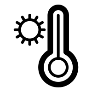 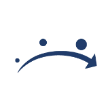 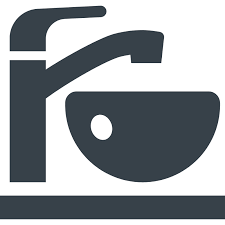 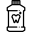 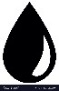 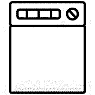